Kurz RLB13CÍRKEV SJEDNOCENÍ
Mgr. Andrea Beláňová
Mgr. Šárka Vondráčková

podzim 2013
3. přednáška: Zakladatel hnutí – reverend Mun, základní text - Boží princip
rané období a klíčové události v životě reverenda Muna
význam Božího principu pro skupinu, struktura textu
nauka skupiny
seznámení s dalšími významnými texty Církve sjednocení
problematika konverze a odpadlictví
Rané období a klíčové události v životě reverenda Muna
v 15 letech zažil vizi Ježíše – pověřen vybudováním Království nebeského na Zemi
během 2.sv.v. studium elektroinženýrství v Japonsku
r. 1943/4 první svatba
odchod do Severní Koreje – věnuje se náb. činnosti
únor 1948 – říjen 1950 vězněn v pracovním táboře v Hungnamu
návrat do Jižní Koreje – zázračné události
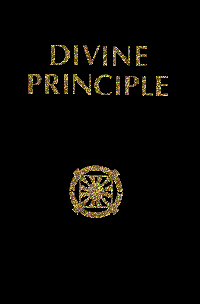 Význam Božího principu pro skupinu, struktura textu
základní text CS
autorem je rev. Mun společně s jedním z raných členů skupiny jménem Hyo Won Eu
první vydání r. 1966
první překlad do angličtiny r. 1973
grafické zpracování – čtyřbarevný text
reinterpretace základních biblických příběhů, popis dějin světa
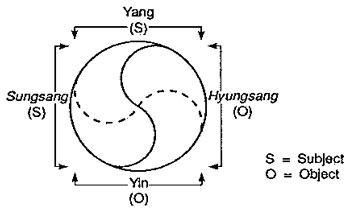 Nauka skupiny
rozlišení 3 principů: 

princip stvoření – celek skutečnosti vystavěn na bipolaritách, které jsou součástí nedílné jednoty (Boha)
princip pádu – příběh Adama a Evy
princip obnovy – vykoupení, návrat k původnímu Božímu plánu, výklad dějin - snaha Boha o spasení lidstva
základní vztah = dávání a přijímání = Láska
učení o základu 4 pozic: 
individ. základ 4 pozic
rodinný základ 4 pozic
základ 4 pozic vlády
pojetí Boha – Bůh jako pravý rodič (otec i matka)
fyzický vs. duchovní svět
důraz na partnerství a zralost
„urychlení“ cesty ke světovému míru – mezirasové a mezi-národnostní sňatky
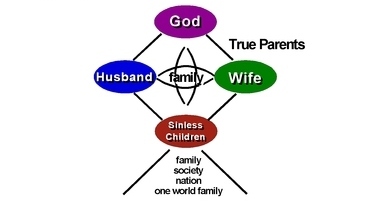 Dějinné paralely
Seznámení s dalšími významnými texty Církve sjednocení
Bible - důležitý text, který je však třeba doplnit, vyjasnit, což dělá (nejen) BP
Exposition of the Divine Principle - vysvětlující kniha k Božímu principu, „black book“
Cheon Seong Gyeong - soubor Munových projevů
World Scripture and the Teaching of Sun Myung Moon - srovnání úryvků z posvátných knih světových náboženství a z učení rev. Muna
Problematika konverze
termín „konverze“ – pův. v křesťanském kontextu jako náhlé „obrácení“ ve stylu sv. Pavla; později jako označení pro příklon (affiliation) k náboženskému hnutí
brainwashingový model konverze vs. sociologické modely
konverze jako postupný proces – tzv. drift (shift) model
Lofland - nutné podmínky úspěšné konverze
predispoziční podmínky:1) napětí2) přesvědčení, že tyto problémy mohou být vyřešeny prostřednictvím náboženství3) fáze hledání
situační okolnosti:4) životní zlom5) emocionální pouto ke členům náboženské skupiny6) oslabení citových pout mimo tuto skupinu7) intenzivní interakce mezi jedincem a skupinou
John Lofland a Norman Skonovd
začlenili do studia konverze problematiku zážitků
motivy konverze:
intelektuální motiv
mystický motiv
experimentální motiv
citový motiv
obnovitelský motiv
nátlakový motiv
Kritika drift-modelu
nepotvrdila se jedna z predispozičních podmínek - i ti jednotlivci, kteří původně neviděli řešení svojí situace v náboženství, se navzdory tomu stali konvertity
posloupnost kroků modelu je neplatná
převzetí definice konvertity od náb. skupiny
platnost modelu omezena jen na úzký historický a náboženský kontext skupiny
úspěšná konverze = členství
model se týká jen dospělého jedince – nepočítá s dalšími generacemi členů
Problematika odpadlictví
zájem soc. vědců až mnohem později
problematické zkoumání – vidíme pouze výsledek (odchod), proces mapujeme retrospektivně
zásadní vliv na interpretaci takového zážitku mají okolnosti odchodu
Četba: Son-Mjong Mun. Na cestě ke světu míru, lásky a harmonie. Praha: Ideál 2010, 45-96.
Jaké klíčové události Munova života jsou v textu zachyceny a v čem se mohou podobat událostem ze životů jiných významných postav z různých náboženských tradic?
V čem jen naopak Munův příběh spíše odlišný, výjimečný?
Citát: „Dnes mi stačí, abych se na člověka podíval, a získám poměrně přesnou představu o tom, čím se živí a jestli je to dobrý člověk.“ Zamyslete se nad tím, při jaké příležitosti Mun této své schopnosti nejvíce využíval (nápověda: církevní praktika).
Průběžná diskuse o projektech I - zúžení tématu, volba metody a výzkumného vzorku
Terézia: „Cirkev zjednotenia sa agazuje v medzinabozenskom dialogu. Aky vztah prezentuje k jednotlivym tradiciam? Uprednostnuje niektore? Ktore naopak nepodporuje? Aky postoj prezentuje cirkev zjednotenia ku dalsim novym nabozenskym hnutiam? Na com zaklada svoje stanoviska? Skumala by som to asi diskurzivnou analyzou a na to by mohol nadviazat dalsi vyskum: rozhovor s clenmi, ci sa s verejne prezentovanymi postojmi cirkvi zjednotenia stotoznuju alebo nie. “
Úkol:
termín odevzdání: do 10.11.2013  23:59 (do složky Průběžné verze projektů)
Zpracujte (do formulářů) anotace svých projektů, klíčová slova, teoretická východiska a cíle a předběžný seznam použité literatury a zdrojů na základě rešerše.  Zamyslete se nad možnými etickými a technickými problémy Vašich projektů a jejich případným řešením.
Děkujeme za pozornost…